简约大气通用商务PPT
THIS TEMPLATE DESIGNED FOR FEI ER SHE JI
202X.12.31
CONTENTS
标题文字添加此处
01
02
03
04
标题文字添加此处
标题文字添加此处
标题文字添加此处
PART 01
标题文字添加此处
标题文字添加此处
THIS TEMPLATE DESIGNED FOR FEI ER SHE JI
标题文字添加
标题文字添加
标题文字添加
用户可以在投影仪或者计算机上进行演示也可以将演示文稿打印出来制作成胶片以便应用到更广泛的领域中
用户可以在投影仪或者计算机上进行演示也可以将演示文稿打印出来制作成胶片以便应用到更广泛的领域中
用户可以在投影仪或者计算机上进行演示也可以将演示文稿打印出来制作成胶片以便应用到更广泛的领域中
标题文字添加此处
THIS TEMPLATE DESIGNED FOR FEI ER SHE JI
文字添加
文字添加
文字添加
文字添加
用户可以在投影仪或者计算机上进行演示也可以将演示文稿打印出来制作成胶片以便应用到更广
用户可以在投影仪或者计算机上进行演示也可以将演示文稿打印出来制作成胶片以便应用到更广
用户可以在投影仪或者计算机上进行演示也可以将演示文稿打印出来制作成胶片以便应用到更广
用户可以在投影仪或者计算机上进行演示也可以将演示文稿打印出来制作成胶片以便应用到更广
标题文字添加此处
THIS TEMPLATE DESIGNED FOR FEI ER SHE JI
标题文字添加
标题文字添加
标题文字添加
用户可以在投影仪或者计算机上进行演示也可以将演示文稿打印出来制作成胶片以便应用到更广泛
用户可以在投影仪或者计算机上进行演示也可以将演示文稿打印出来制作成胶片以便应用到更广泛
用户可以在投影仪或者计算机上进行演示也可以将演示文稿打印出来制作成胶片以便应用到更广泛
标题文字添加此处
THIS TEMPLATE DESIGNED FOR FEI ER SHE JI
标题文字添加
用户可以在投影仪或者计算机上进行演示也可以将演示文稿打印出来制作成胶片以便应用到更广泛的领域中用户可以在投影仪或者计算机上进行演示也可以将演示文稿打印出来制作成胶片以便应用到更广泛的领域中
PART 02
标题文字添加此处
标题文字添加此处
THIS TEMPLATE DESIGNED FOR FEI ER SHE JI
标题文字添加
标题文字添加
标题文字添加
用户可以在投影仪或者计算机上进行演示也可以将演示文稿打印出来制作成胶片以便应用到更广泛的领域中
用户可以在投影仪或者计算机上进行演示也可以将演示文稿打印出来制作成胶片以便应用到更广泛的领域中
用户可以在投影仪或者计算机上进行演示也可以将演示文稿打印出来制作成胶片以便应用到更广泛的领域中
标题文字添加此处
THIS TEMPLATE DESIGNED FOR FEI ER SHE JI
标题文字添加此处
THIS TEMPLATE DESIGNED FOR FEI ER SHE JI
标题文字添加此处
THIS TEMPLATE DESIGNED FOR FEI ER SHE JI
用户可以在投影仪或者计算机上进行演示也可以将演示文稿打印出来制作成胶片以便应用到更广泛的领域中
用户可以在投影仪或者计算机上进行演示也可以将演示文稿打印出来制作成胶片以便应用到更广泛的领域中
用户可以在投影仪或者计算机上进行演示也可以将演示文稿打印出来制作成胶片以便应用到更广泛的领域中
标题文字添加
标题文字添加
标题文字添加
PART 03
标题文字添加此处
标题文字添加此处
THIS TEMPLATE DESIGNED FOR FEI ER SHE JI
用户可以在投影仪或者计算机上进行演示也可以将演示文稿打印出来制作
用户可以在投影仪或者计算机上进行演示也可以将演示文稿打印出来制作
用户可以在投影仪或者计算机上进行演示也可以将演示文稿打印出来制作
用户可以在投影仪或者计算机上进行演示也可以将演示文稿打印出来制作
标题文字添加
标题文字添加此处
THIS TEMPLATE DESIGNED FOR FEI ER SHE JI
标题文字添加
用户可以在投影仪或者计算机上进行演示也可以将演示文稿打印出来制作成胶片以便应用到更广泛的领域中用户可以在投影仪或者计算机上进行演示也可以将演示文稿打印出来制作成胶片以便应用到更广泛的领域中
标题文字添加
标题文字添加此处
THIS TEMPLATE DESIGNED FOR FEI ER SHE JI
标题文字添加
标题文字添加
用户可以在投影仪或者计算机上进行演示也可以将演示文稿打印出来制作成胶片以便应用到更广泛的领域中
用户可以在投影仪或者计算机上进行演示也可以将演示文稿打印出来制作成胶片以便应用到更广泛的领域中
用户可以在投影仪或者计算机上进行演示也可以将演示文稿打印出来制作用户可以在投影仪或者计算机上进行演示也可以将演示文稿打印出来制作成胶片以便应用到更广泛的领域中成胶片以便应用到更广泛的领域中
[Speaker Notes: PPT模板：       www.1ppt.com/moban/                    行业PPT模板：www.1ppt.com/hangye/ 
节日PPT模板：www.1ppt.com/jieri/                          PPT素材：       www.1ppt.com/sucai/
PPT背景图片：www.1ppt.com/beijing/                     PPT图表：       www.1ppt.com/tubiao/      
优秀PPT下载：www.1ppt.com/xiazai/                       PPT教程：       www.1ppt.com/powerpoint/      
Word教程：    www.1ppt.com/word/                        Excel教程：     www.1ppt.com/excel/  
个人简历：      www.1ppt.com/jianli/                         PPT课件：       www.1ppt.com/kejian/ 
手抄报：          www.1ppt.com/shouchaobao/          试题下载：      www.1ppt.com/shiti/  
教案下载：      www.1ppt.com/jiaoan/                       字体下载：      www.1ppt.com/ziti/]
标题文字添加此处
THIS TEMPLATE DESIGNED FOR FEI ER SHE JI
标题文字添加
用户可以在投影仪或者计算机上进行演示也可以将演示文稿打印出来制作用户可以在投影仪或者计算机上进行演示也可以将演示文稿打印出来制作成胶片以便应用到更广泛的领域中成胶片以便应用到更广泛的领域中
文字添加
文字添加
文字添加
文字添加
文字添加
标题文字添加此处
THIS TEMPLATE DESIGNED FOR FEI ER SHE JI
标题文字添加
标题文字添加
标题文字添加
标题文字添加
用户可以在投影仪或者计算机上进行演示也可以将演示文稿打印出来制作成胶片以便应用到更广泛的领域中
用户可以在投影仪或者计算机上进行演示也可以将演示文稿打印出来制作成胶片以便应用到更广泛的领域中
用户可以在投影仪或者计算机上进行演示也可以将演示文稿打印出来制作成胶片以便应用到更广泛的领域中
用户可以在投影仪或者计算机上进行演示也可以将演示文稿打印出来制作成胶片以便应用到更广泛的领域中
PART 04
标题文字添加此处
标题文字添加此处
THIS TEMPLATE DESIGNED FOR FEI ER SHE JI
标题文字添加
标题文字添加
用户可以在投影仪或者计算机上进行演示也可以将演示文稿打印出来制作成胶片以便应用到更广泛的领域中
用户可以在投影仪或者计算机上进行演示也可以将演示文稿打印出来制作成胶片以便应用到更广泛的领域中
标题文字添加此处
THIS TEMPLATE DESIGNED FOR FEI ER SHE JI
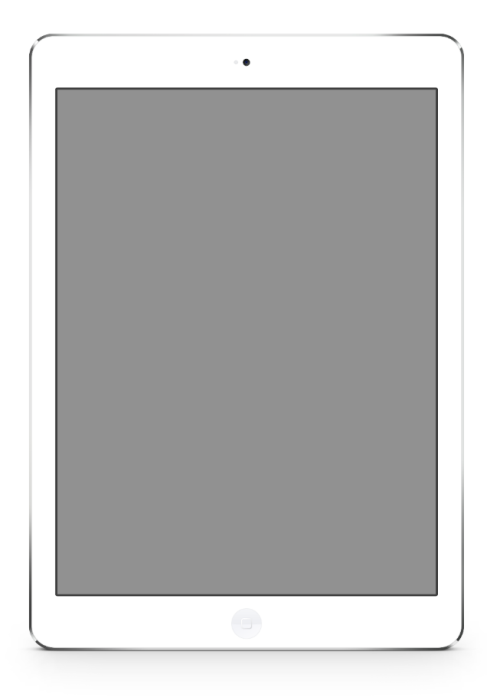 标题文字添加
用户可以在投影仪或者计算机上进行演示
用户可以在投影仪或者计算机上进行演示也可以将演示文稿打印出来制作成胶片以便应用到更广泛的领域中
用户可以在投影仪或者计算机上进行演示也可以将演示文稿打印出来制作成胶片以便应用到更广泛的领域中
用户可以在投影仪或者计算机上进行演示也可以将演示文稿打印出来制作成胶片以便应用到更广泛的领域中
标题文字添加此处
THIS TEMPLATE DESIGNED FOR FEI ER SHE JI
标题文字添加
标题文字添加
用户可以在投影仪或者计算机上进行演示也可以将演示文稿打印出来制作成胶片以便应用到更广泛的领域中
用户可以在投影仪或者计算机上进行演示也可以将演示文稿打印出来制作成胶片以便应用到更广泛的领域中
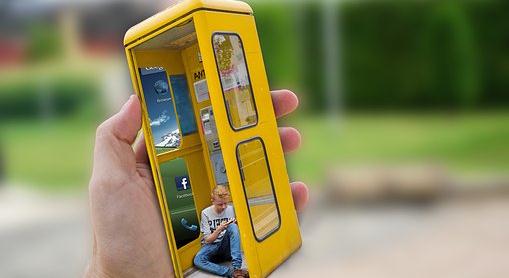 标题文字添加此处
THIS TEMPLATE DESIGNED FOR FEI ER SHE JI
标题文字添加
用户可以在投影仪或者计算机上进行演示也可以将演示文稿打印出来制作成胶片以便应用到更广泛的领域中
标题文字添加
用户可以在投影仪或者计算机上进行演示也可以将演示文稿打印出来制作成胶片以便应用到更广泛的领域中
标题文字添加
用户可以在投影仪或者计算机上进行演示也可以将演示文稿打印出来制作成胶片以便应用到更广泛的领域中
标题文字添加
用户可以在投影仪或者计算机上进行演示也可以将演示文稿打印出来制作成胶片以便应用到更广泛的领域中
标题文字添加此处
THIS TEMPLATE DESIGNED FOR FEI ER SHE JI
文字添加
文字添加
文字添加
用户可以在投影仪或者计算机上进行演示也可以将演示文稿打印出来
用户可以在投影仪或者计算机上进行演示也可以将演示文稿打印出来
用户可以在投影仪或者计算机上进行演示也可以将演示文稿打印出来
感谢您的下载观看
THIS TEMPLATE DESIGNED FOR FEI ER SHE JI
202X.12.31